„Die Neutralisation am Beispiel von Natronlauge und Salzsäure“ 
– eine modellhafte Darstellung auf der Ebene der Teilchen –
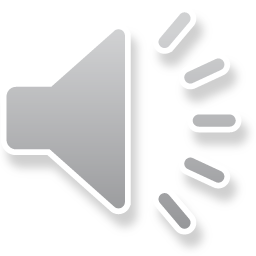 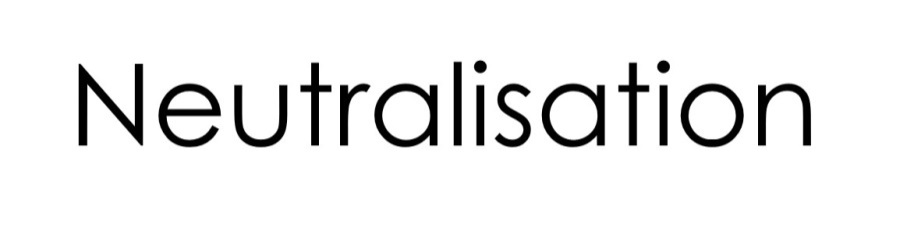 ergeben
Wasser
Salzsäure     enthält
Natronlauge   enthält
ergeben
Natriumchlorid
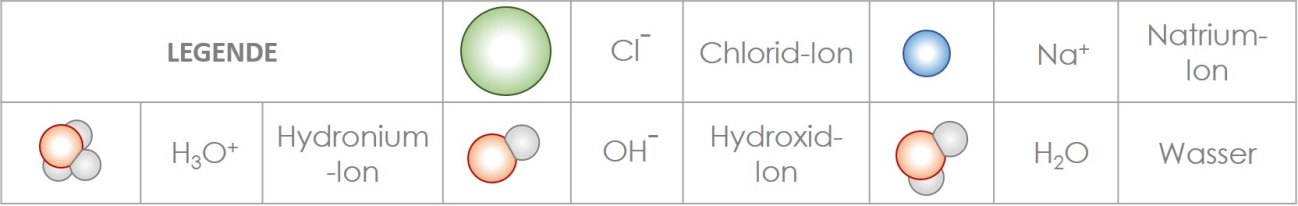